Moderní vojenské technologie
Mgr. et Mgr. Jakub Fučík
Napoleonské války a jejich dopad
Organizační změny – zavádění divizí a brigád
Armádní sbory
Zvýšený důraz na ofenzívu (útok v kolonách) a manévr
Teorie „rozhodující bitvy“ (např. Clausewitz)

Ofenzivní role dělostřelectva – koncentrace

Otázka vzdělání důstojnického sboru (různá úroveň)

Rozvoj masových armád – mobilizace, nacionalismus
Novinky 19. století
Bezdýmý střelný prach
Nabíjení zezadu – pušky, děla
Opakovací pušky a pistole

Gatling a kulomet

Železnice a telegraf

Námořnictvo – parní pohon (lodní šroub), pancéřování
                              	explozivní střely 
Americká občanská válka
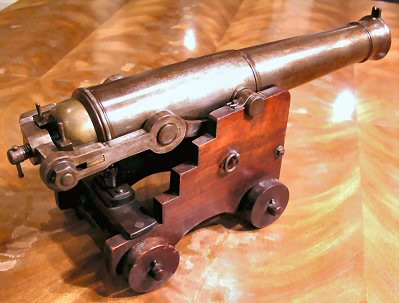 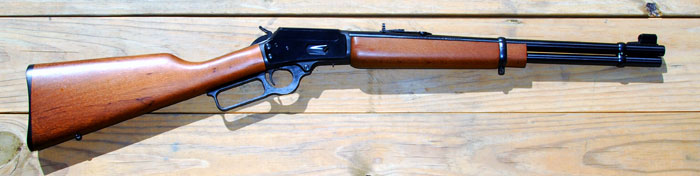 První polovina 20. století
První a druhá světová válka

Radarové technologie

Pozemní síly (tankové jednotky, speciální jednotky)

Námořnictvo – od bitevní k letadlové lodi
Ponorky
Obojživelné operace
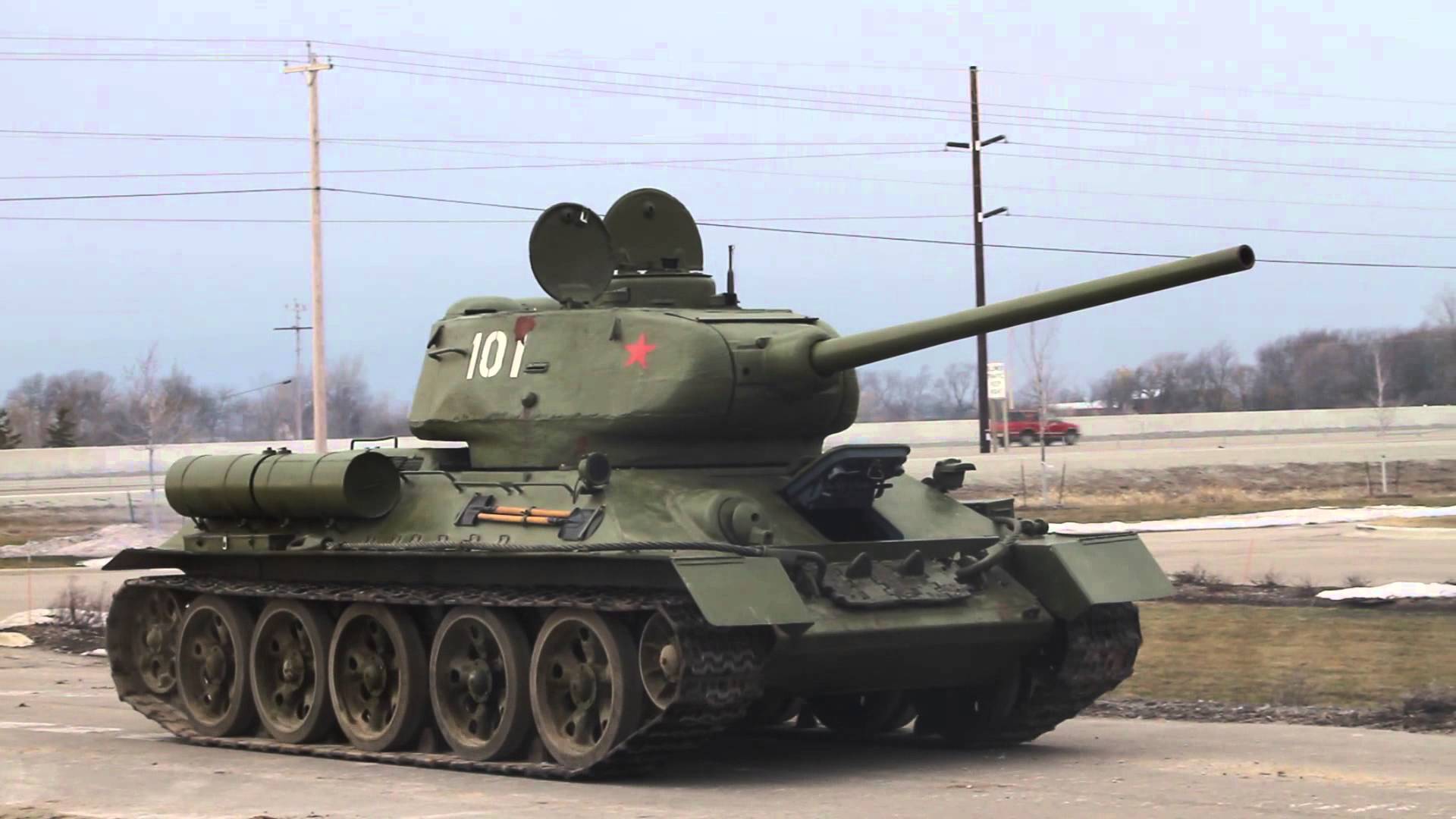 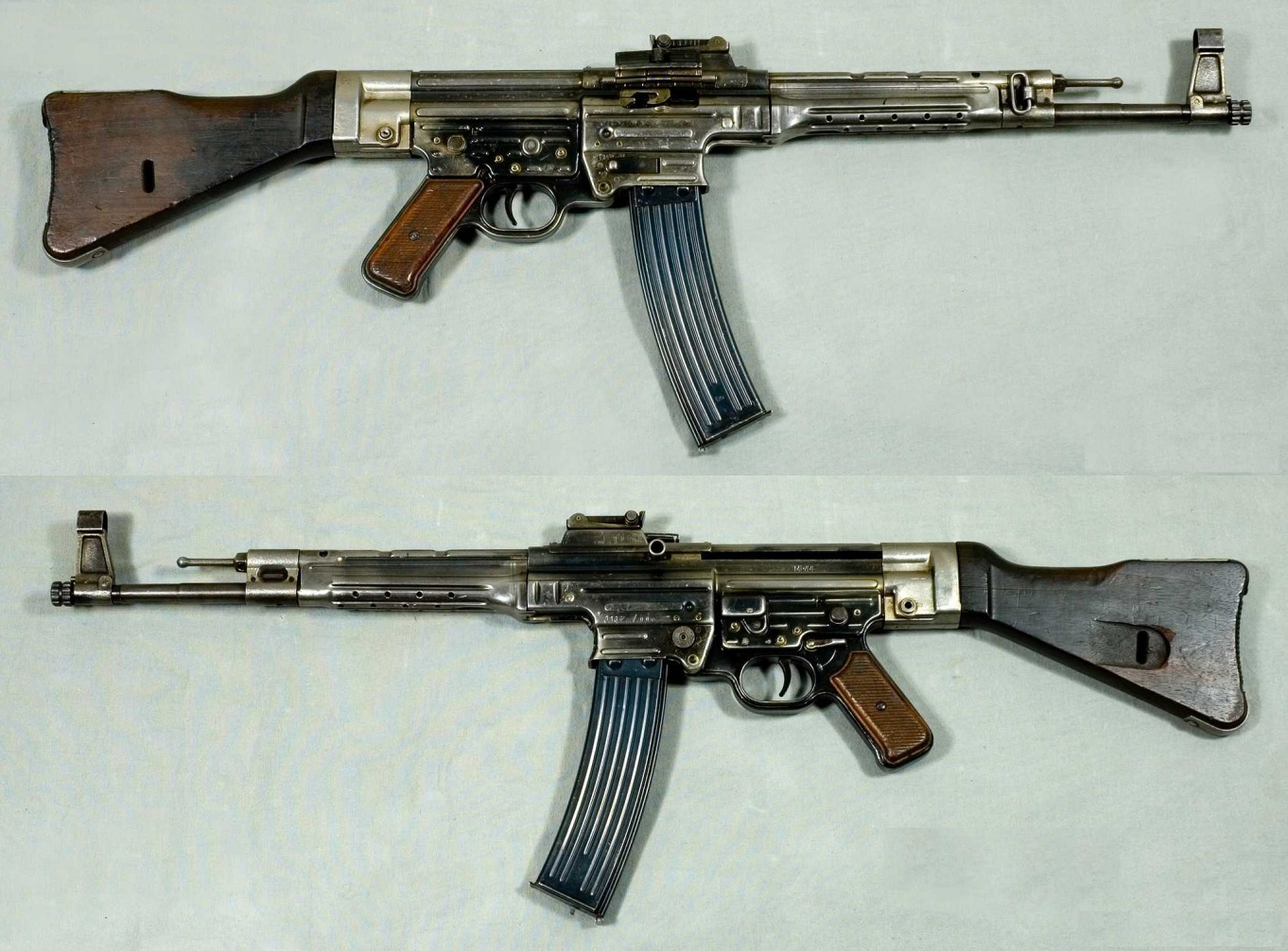 První polovina 20. století
Třetí dimenze válečnictví – vzdušné síly
Výsadkové jednotky

Raketové technologie

Zbraně hromadného ničení – počátek „atomového 	věku“
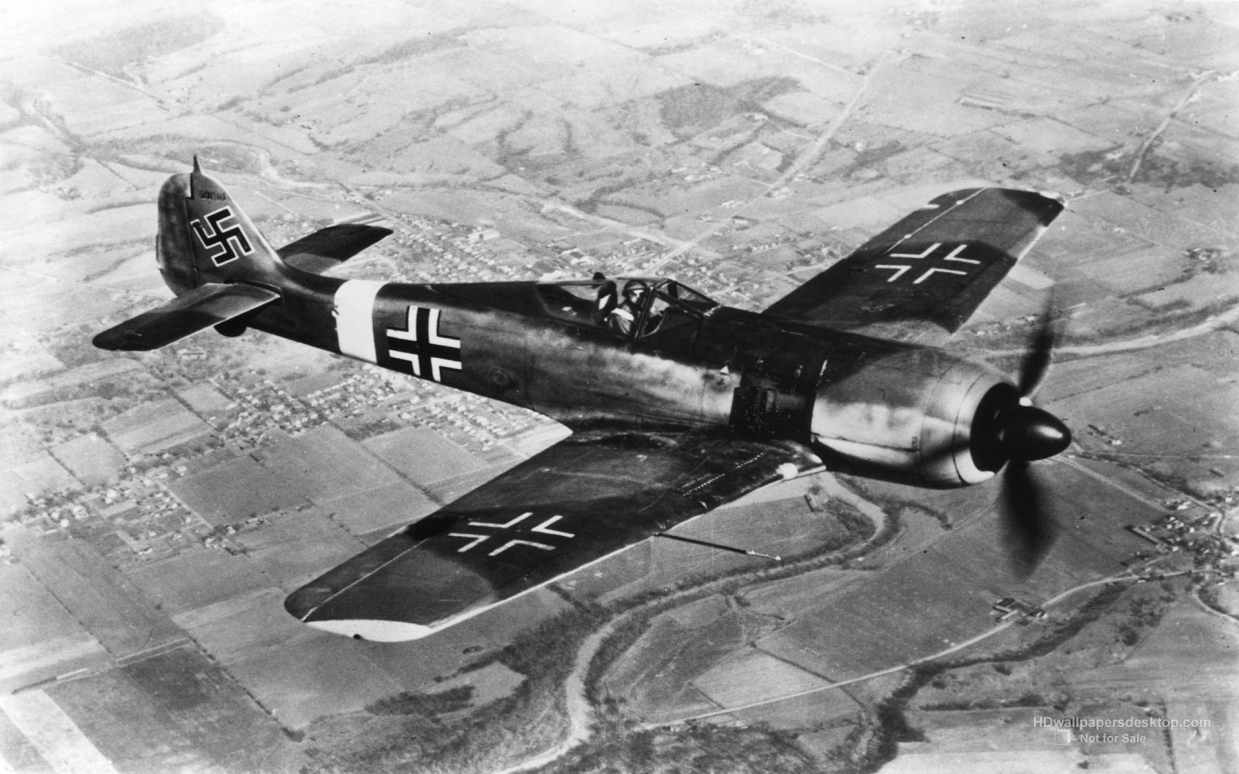 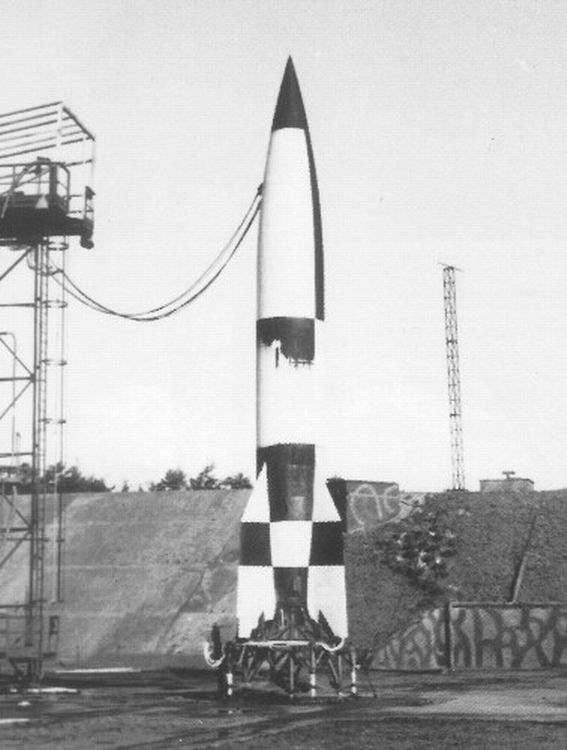 Významní „teoretikové“
A. Schlieffen – 1. úvahy o „bleskové válce“
Rozhodujícím cílem války je zničení ozb. sil nepřítele
Schlieffenův plán
J. F. C. Fuller „Tanky ve Velké válce 1914-1918“ (1920)
Mechanizovaná válka – důraz na tankové jednotky
G. Douhet – „Nadvláda ve vzduchu“ (1921)
Letecká válka – strategická role letectva
M. Tuchačevský – Teorie „hlubokých operací“
Jaderná strategie (např. H. Kahn; B. Brodie)
Guerilla/asymetrická válka (Mao Ce-tung)
Současnost
Letectví (proudové motory)
Bezpilotní letouny
Střely s plochou dráhou letu
Přesně naváděná munice

Využití vesmírného prostoru (komunikace, průzkum)
Využití kyberprostoru (komunikace, bojové operace?)

Laserové technologie
Navádění
Zbraňové prototypy (např. protiraketová obrana)
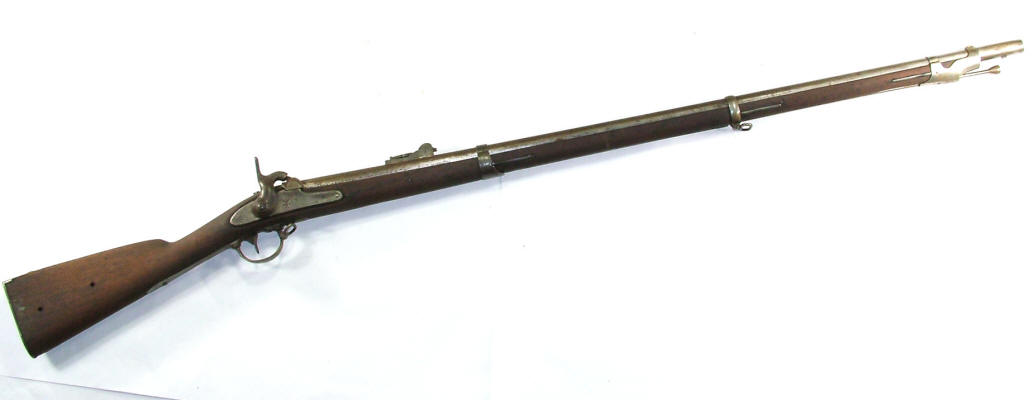 Děkuji za pozornost